HEURISTIC SEARCH
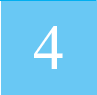 4.0	Introduction
4.1 	An Algorithm for Heuristic Search
4.2	Admissibility, Monotonicity, and 	Informedness
4.3	Using Heuristics in Games
4.4	Complexity Issues
AI Classnotes #5, John Shieh, 2012
1
Fig 4.1	First three levels of the tic-tac-toe state space reduced by symmetry
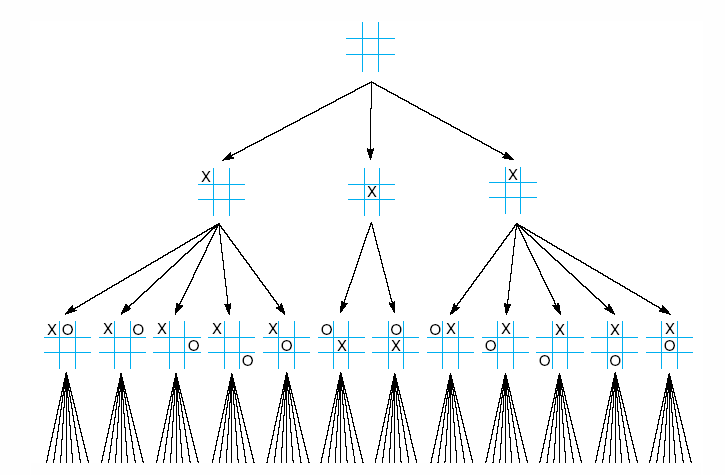 AI Classnotes #5, John Shieh, 2012
2
Fig 4.2	The “most wins” heuristic applied to the first children in tic-tac-toe.
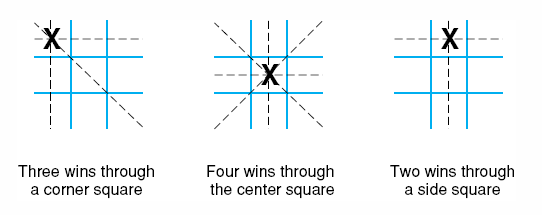 AI Classnotes #5, John Shieh, 2012
3
Fig 4.3	Heuristically reduced state space for tic-tac-toe.
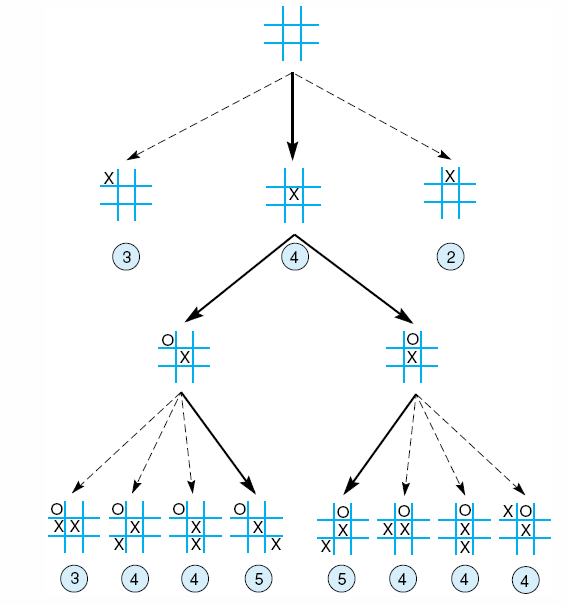 AI Classnotes #5, John Shieh, 2012
4
4
Fig 4.4	The local maximum problem for hill-climbing with 3-level look 	ahead
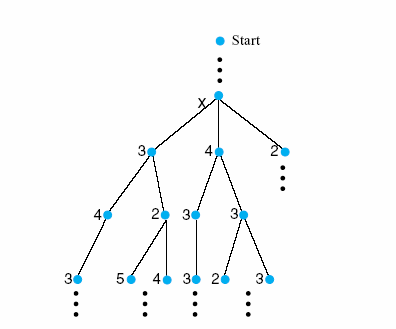 AI Classnotes #5, John Shieh, 2012
5
[Speaker Notes: Insert fig 4.4]
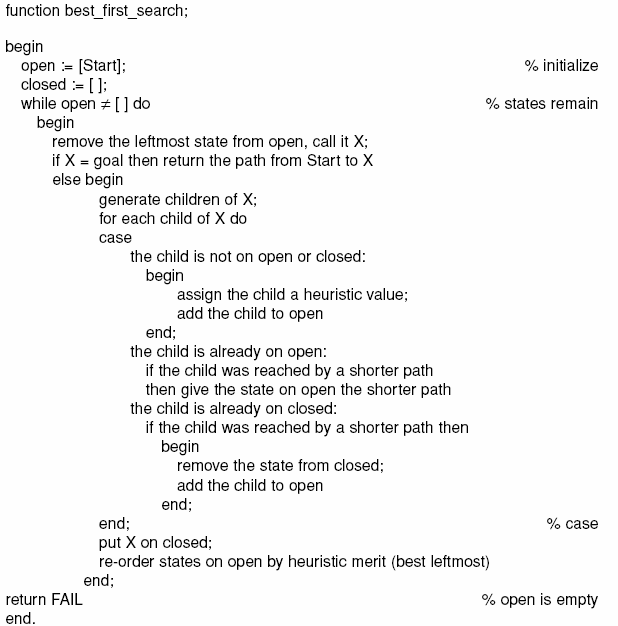 AI Classnotes #5, John Shieh, 2012
6
Fig 4.10	Heuristic search of a hypothetical state space.
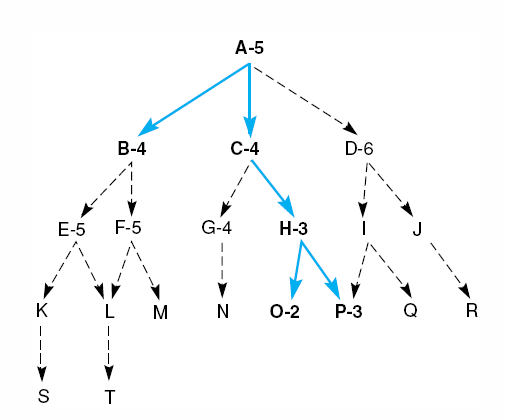 AI Classnotes #5, John Shieh, 2012
7
A trace of the execution of best_first_search for Figure 4.4
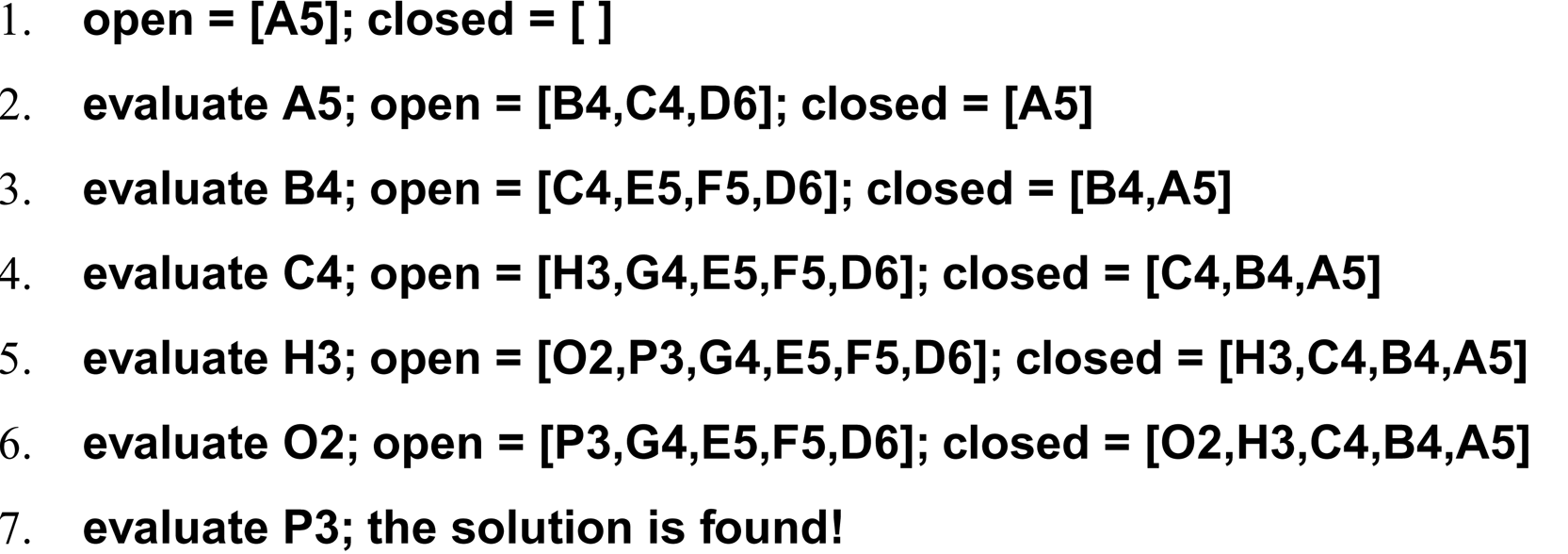 AI Classnotes #5, John Shieh, 2012
8
Fig 4.11	Heuristic search of a hypothetical state space with open and closed 	states highlighted.
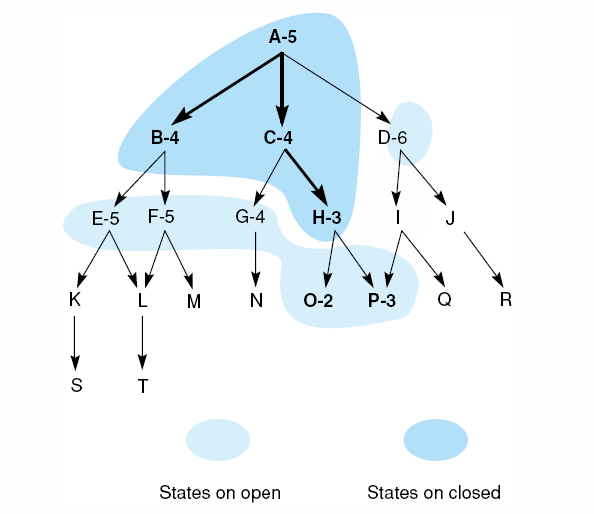 AI Classnotes #5, John Shieh, 2012
9
15
Fig 4.12	The start state, first moves, and goal state for an example-8 puzzle.
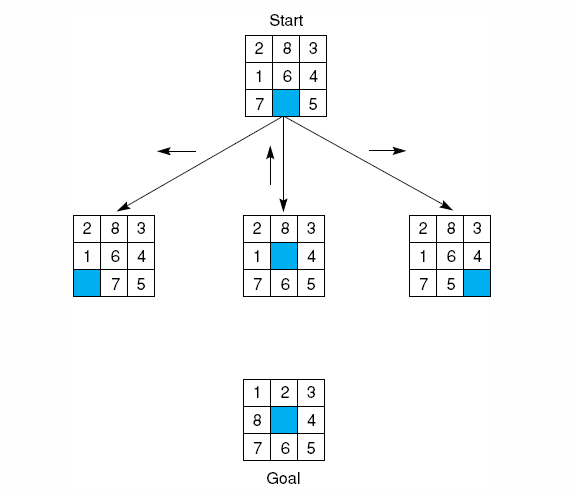 AI Classnotes #5, John Shieh, 2012
10
16
[Speaker Notes: Insert fig 4.12]
Fig 4.14	Three heuristics applied to states in the 8-puzzle.
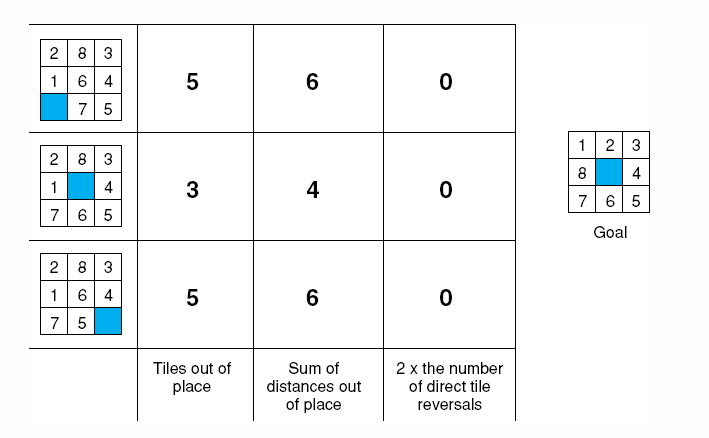 AI Classnotes #5, John Shieh, 2012
11
Fig 4.15	The heuristic f applied to states in the 8-puzzle.
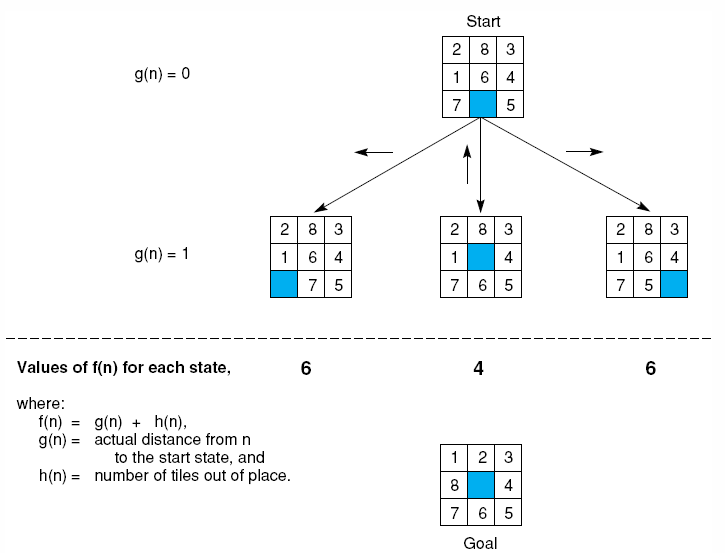 AI Classnotes #5, John Shieh, 2012
12
18
[Speaker Notes: Insert fig 4.15]
Fig 4.16	State space generated in heuristic search of the 8-puzzle graph.
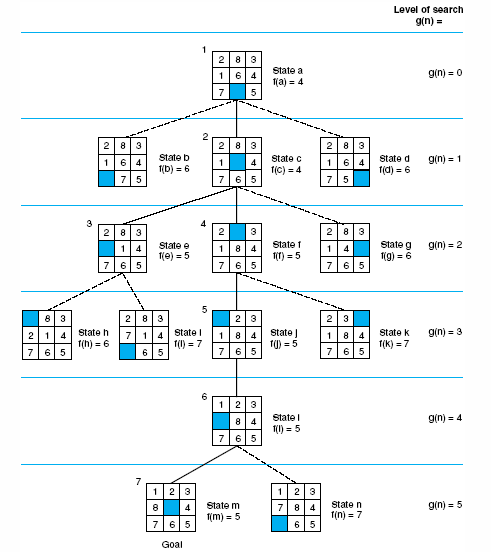 AI Classnotes #5, John Shieh, 2012
13
[Speaker Notes: Insert fig 4.16]
Fig 4.17	Open and closed as they appear after the 3rd iteration of heuristic 	search
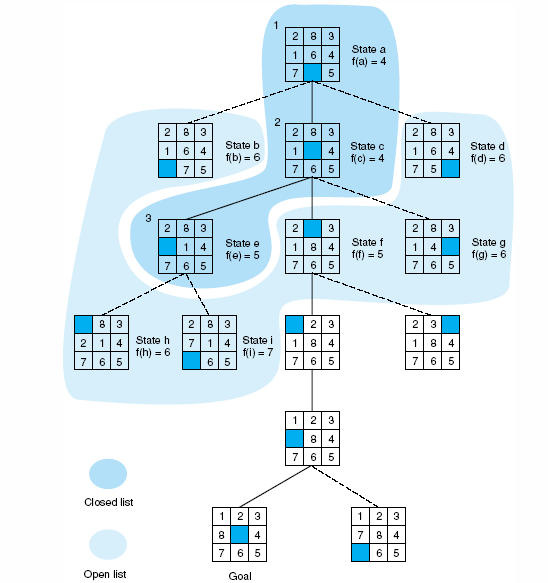 AI Classnotes #5, John Shieh, 2012
14
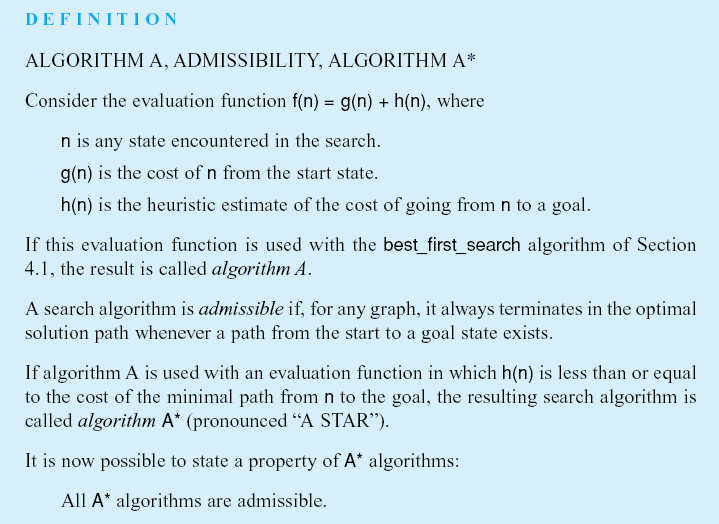 AI Classnotes #5, John Shieh, 2012
15
[Speaker Notes: Insert def box page 146]
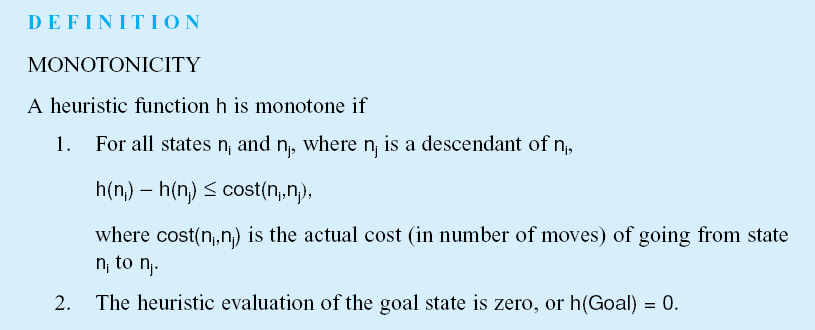 AI Classnotes #5, John Shieh, 2012
16
[Speaker Notes: Insert def box, pg 147]
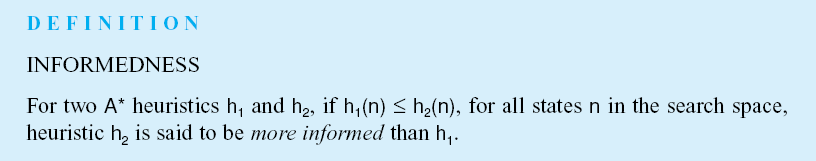 AI Classnotes #5, John Shieh, 2012
17
[Speaker Notes: Insert def box, pg 148]
Fig 4.18	Comparison of state space searched using heuristic search with space searched by 	breadth-first search. The proportion of the graph searched heuristically is shaded. 	The optimal search selection is in bold. Heuristic used is f(n) = g(n) + h(n) where	h(n) is tiles out of place.
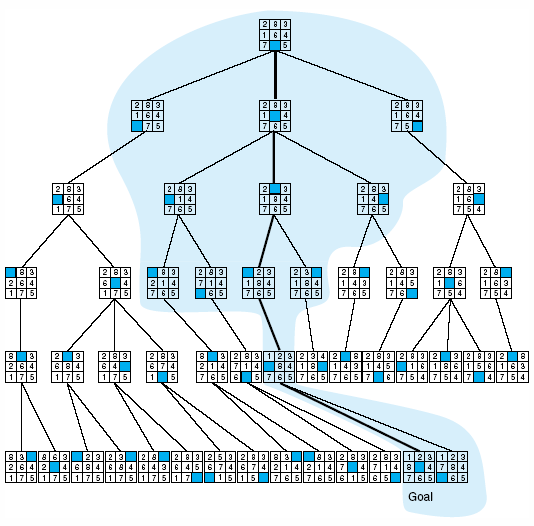 AI Classnotes #5, John Shieh, 2012
18
Fig 4.19	State space for a variant of nim. Each state partitions the seven 	matches into one or more piles.
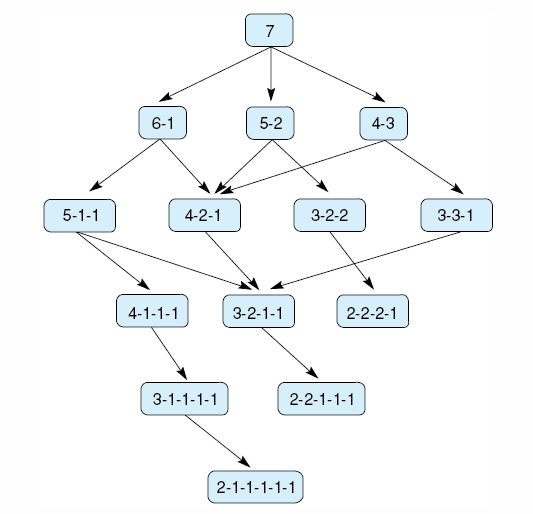 AI Classnotes #5, John Shieh, 2012
19
Fig 4.20	Exhaustive minimax for the game of nim. Bold lines indicate 	forced win for MAX. Each node is marked with its derived value 	(0 or 1) under minimax.
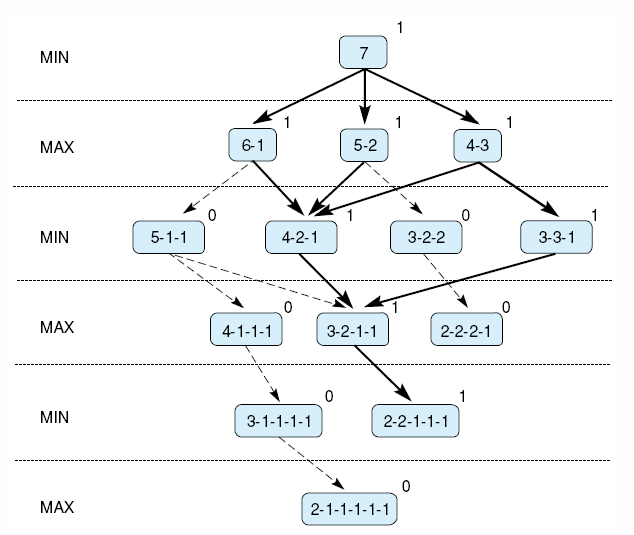 AI Classnotes #5, John Shieh, 2012
20
[Speaker Notes: Insert fig 4.20]
Fig 4.21	Minimax to a hypothetical state space. Leafstates show heuristic 	values; internal states show backed-up values.
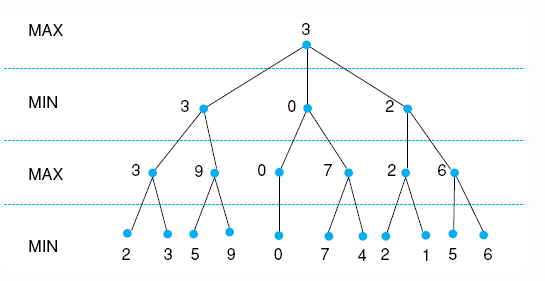 AI Classnotes #5, John Shieh, 2012
21
[Speaker Notes: Insert fig 4.21]
Fig 4.22	Heuristic measuring conflict applied to states of tic-tac-toe.
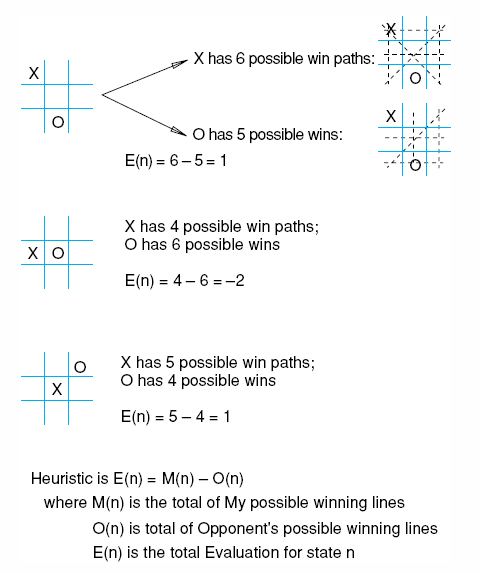 AI Classnotes #5, John Shieh, 2012
22
Fig 4.23	Two-ply minimax applied to the opening move of tic-tac-toe, from 	Nilsson (1971).
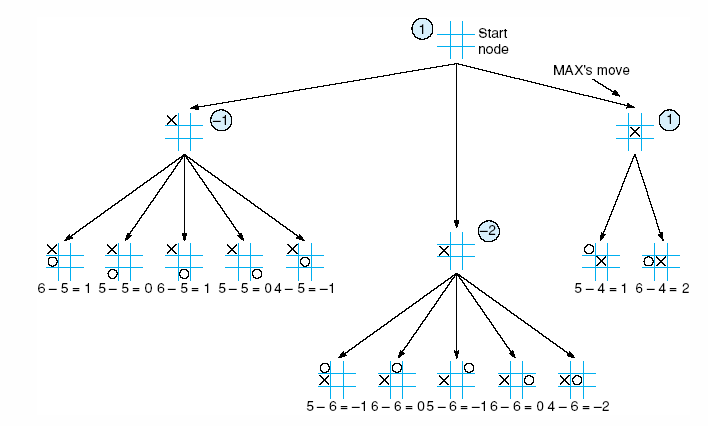 AI Classnotes #5, John Shieh, 2012
23
Fig 4.24	Two ply minimax, and one of two possible MAX second moves, 	from Nilsson (1971).
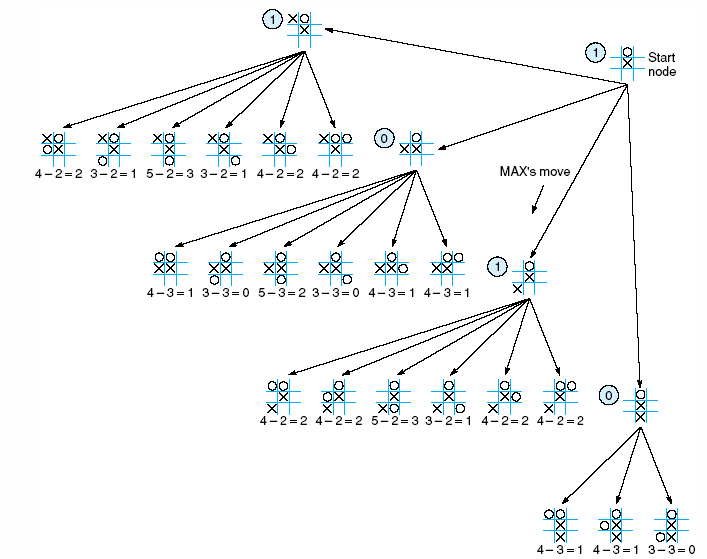 AI Classnotes #5, John Shieh, 2012
24
Fig 4.25	Two-ply minimax applied to X’s move near the end of the game, 	from Nilsson (1971).
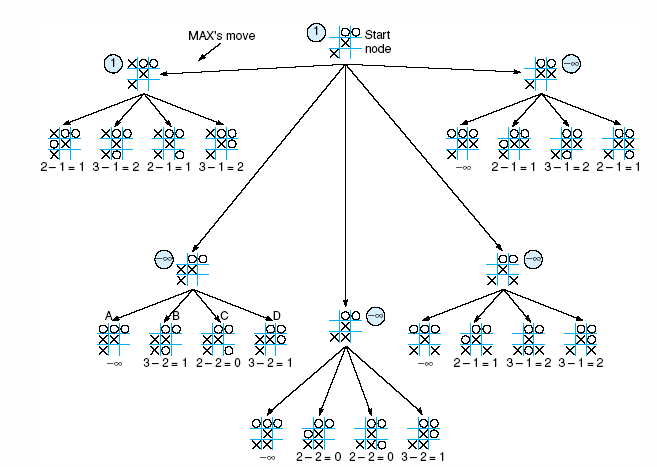 AI Classnotes #5, John Shieh, 2012
25
Fig 4.26	Alpha-beta pruning applied to state space of Fig 4.21. States without 	numbers are not evaluated.
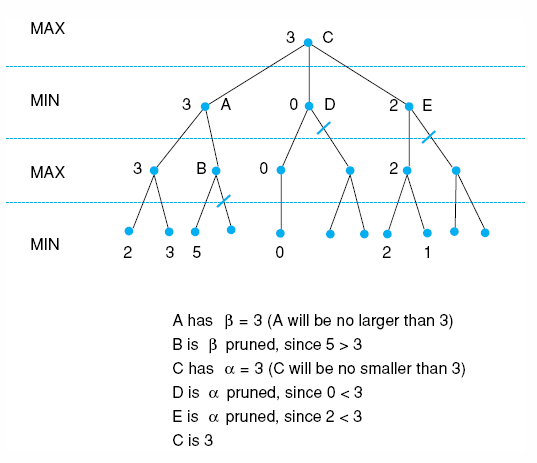 AI Classnotes #5, John Shieh, 2012
26
Fig 4.27	Number of nodes generated as a function of branching factor, 	B, for various lengths, L, of solution paths. The relating 	equation is T = B(BL – 1)/(B – 1), adapted from Nilsson (1980).
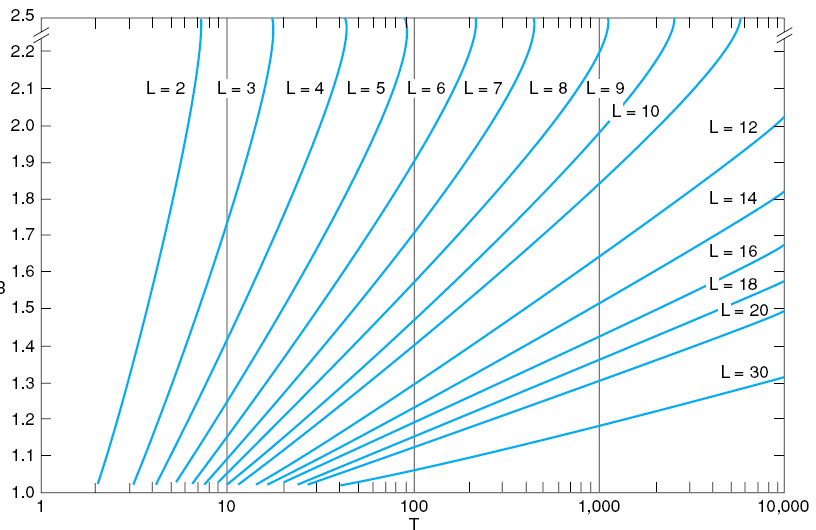 AI Classnotes #5, John Shieh, 2012
27
Luger: Artificial Intelligence, 5th edition. © Pearson Education Limited, 2005
6
Fig 4.28	Informal plot of cost of searching and cost of computing 	heuristic evaluation against informedness of heuristic, adapted 	from Nilsson (1980).
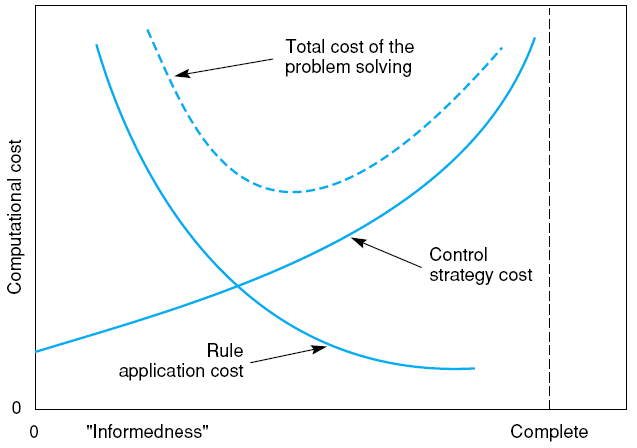 AI Classnotes #5, John Shieh, 2012
28
7
Fig 4.29	The sliding block puzzle.
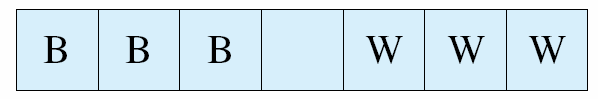 AI Classnotes #5, John Shieh, 2012
29
8
Fig 4.30.
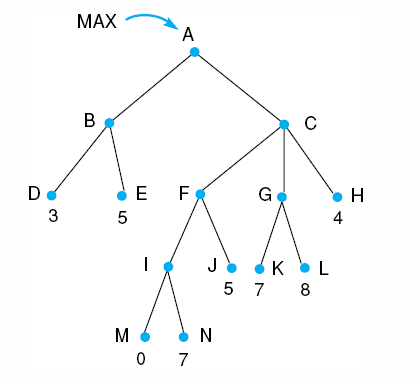 AI Classnotes #5, John Shieh, 2012
30
Fig 4.31.
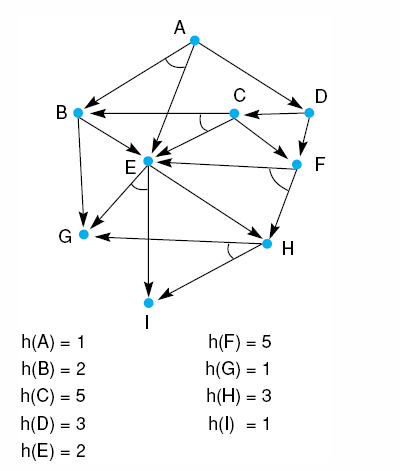 AI Classnotes #5, John Shieh, 2012
31